«Светофорчик
   в гостях 
   у ребят»
Чтоб никогда не попадать 
В сложные
 положения, 
Надо знать 
и соблюдать
Правила Дорожного Движения !
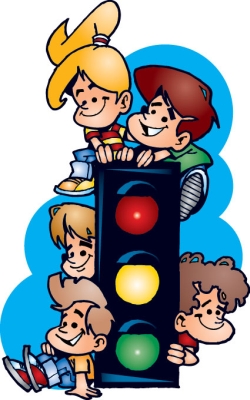 Загорелся 
Красный свет-
Пешеходу 
хода нет!
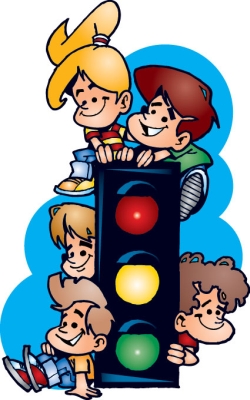 Желтый свет 
Дает сигнал,
Чтобы ты Зеленый 
Ждал!
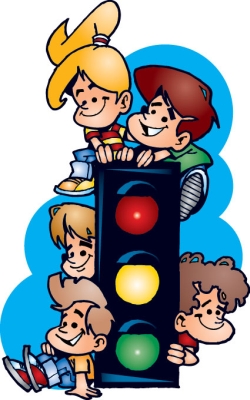 Свет зеленый 
Горит:
«Для тебя
 Проход
Открыт»
Тротуар и 
Переходы:
Ваше место
ПЕШЕХОДЫ!
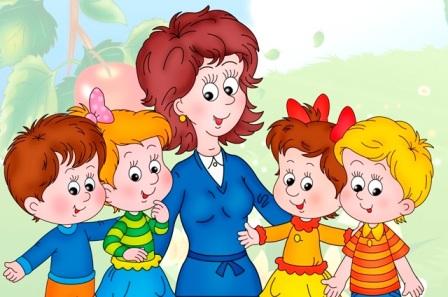 Нас в подземный 
Переход-
Безопасный 
Путь ведет!
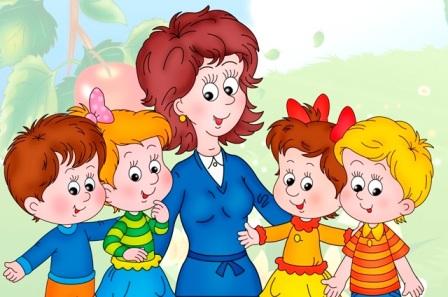 Лишь там
Переходить
Положено, 
Где на дороге
«ЗЕБРА» 
Расположена !
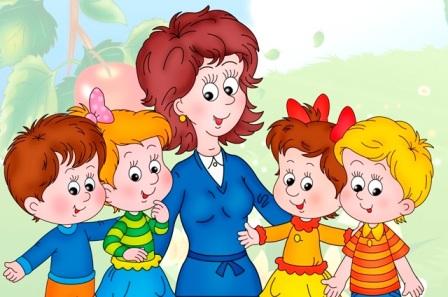 Дорога – 
Не место для игры,
Ведь есть 
Площадки 
и дворы!
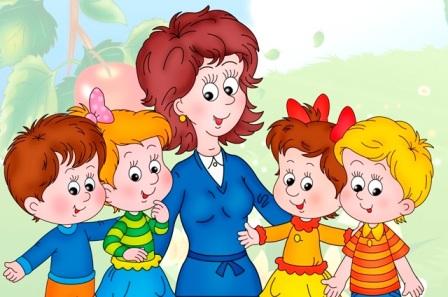 Спасибо 
За 
Внимание